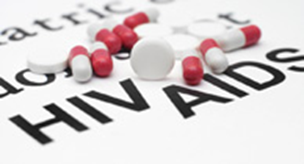 What is HIV?
H- Human
I- Immunodeficiency
V- Virus

Only transferrable between humans
Weakens immune system by destroying cells that fight disease= “deficient”
Can reproduce by taking over a cell in the body of the host
[Speaker Notes: Attacks key part of immune system –T-Cells/ CD4. Subset of WBC’s. Works as generals and detects foreign bodies. But HIV binds to them= lock and key, reverse transcriptase, enters CD4/T-Cells, makes similar replications, and destroys them.
Illust. T-Cells/CD4- watchmen of city.
HIV- enemies, kill and pretend to be watchmen.
Meanwhile, destroys.
City= falls.
HIV leads to AIDS.]
What is AIDS?
A- Aquired
I- Immuno-
D- Deficiency
S- Syndrome

Aquired= not something inherited from birth. HIV- can be inherited, AIDS- acquired.
Immuno-deficient= body does not work the fight off dangerous invaders as it was able to.
Syndrome- (not a disease) because has a wide range of complications.
[Speaker Notes: Final stage of HIV infection. 
Diagnosis dependent:1+ specific OI’s, certain cancers, or a very low number CD4 cells.]
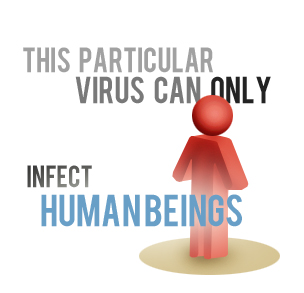 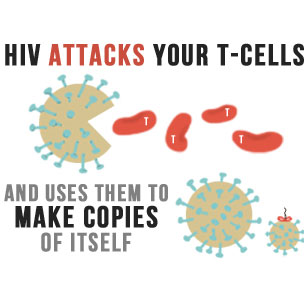 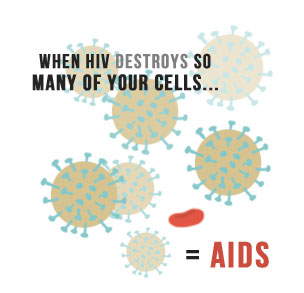 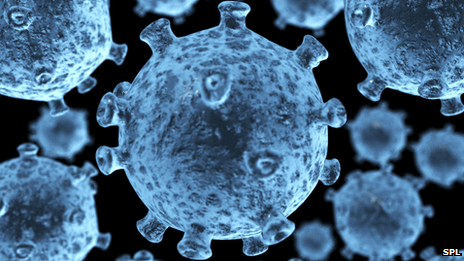 [Speaker Notes: http://aids.gov/hiv-aids-basics/hiv-aids-101/what-is-hiv-aids/]
Signs and Symptoms
HIV + many do not know because no symptoms.
Symptoms appears as they progress towards AIDS
Periods of feeling healthy and then sick.
Most symptoms are from OI’s.
ARS
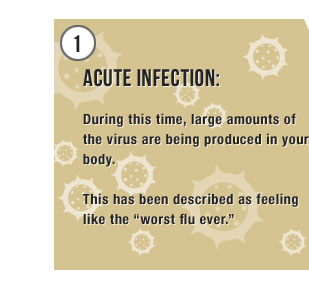 Acute Retroviral Syndrome or Primary HIV infection
[Speaker Notes: Early as 2-4 weeks or up to 3 months, some will experience ARS= feels like “worst flu ever” (Body’s natural response)
During ARS= higher levels of virus and more easily transmitted.
CD4 count fall rapidly. 
Viral set point- stable level of virus in your body= Increase CD4]
Symptoms can include:
Fever
Chills
Rash
Night sweats
Muscle aches
Sore throat

Ulcers in the mouth

Fatigue

Swollen lymph nodes
Next…
Chronic/ Latent phase where people do not have any symptoms.
Can last 10+ yrs.
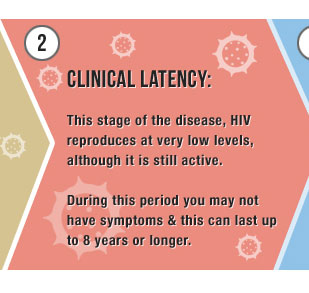 [Speaker Notes: During this phase, HIV reproduces at very low levels. May be able to maintain an undetectable viral load and a healthy CD4 cell count without the use of medication during the earlier years of this phase. You may not have symptoms or opportunistic infections. This period can last up to 8 years or longer.]
Finally!!!
However, as HIV progresses to AIDS: fatigue, diarrhea, nausea, vomiting, fever, chills, night sweats, and even wasting syndrome at late stages. Many of the signs and symptoms of AIDS come from opportunistic infections which occur in patients with a damaged immune system.
[Speaker Notes: CD4 cells begins to fall below 200 cells per cubic millimeter of blood (200 cells/mm3), you will be diagnosed as having AIDS. 
(Normal CD4 counts are between 500 and 1,600 cells/mm3.)
 Immune system is badly damaged and OI’s prevalent. 
Without treatment, people who are diagnosed with AIDS typically survive about 3 years. 
With dangerous OI’s life-expectancy falls to about 1 year.]
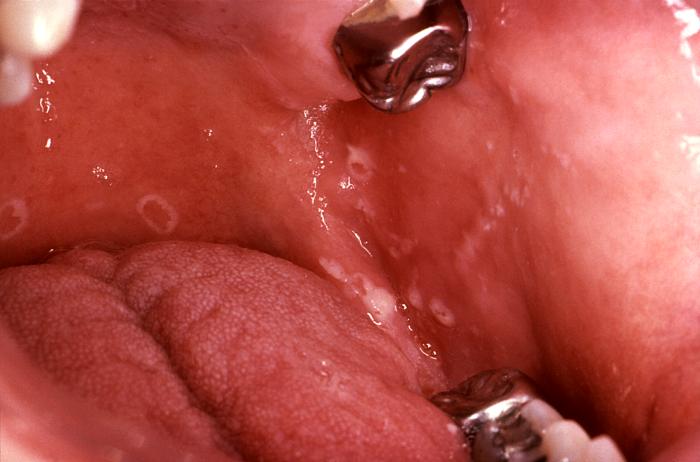 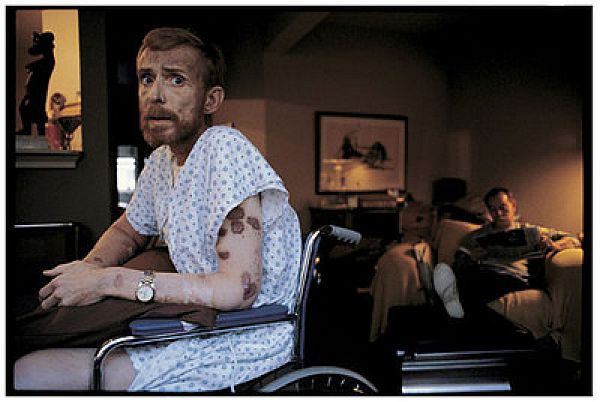 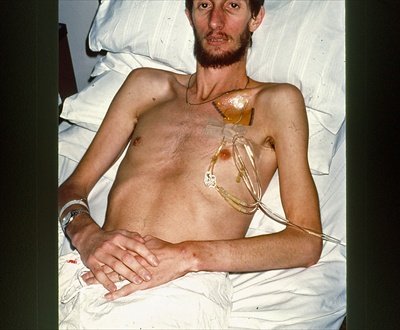 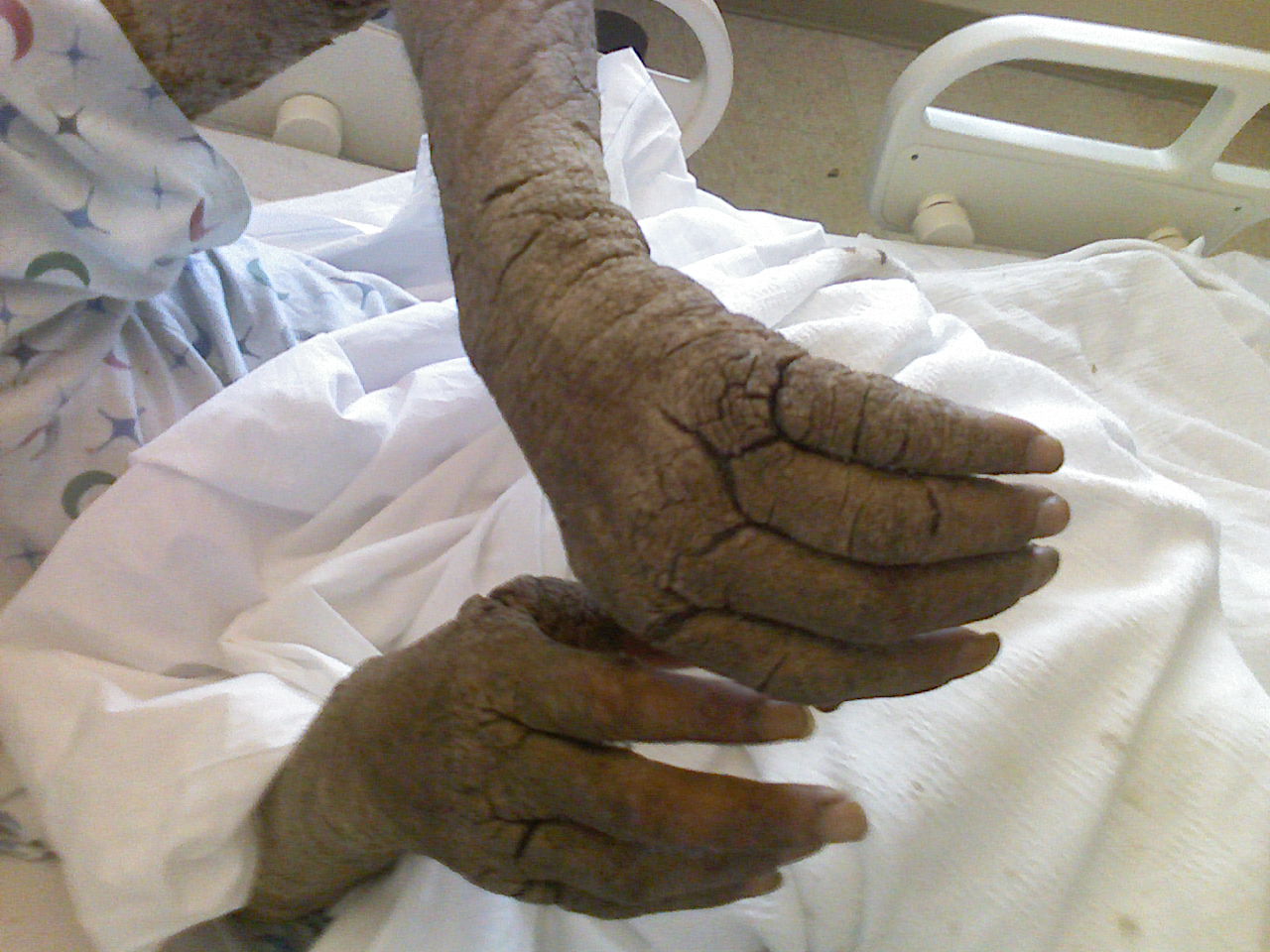 NNRTI’s
Non Nucleoside Reverse Transcriptase Inhibitors
COMMON NNRTI’s
Efavirenz  	(Sustiva)
Delavirdine	(Rescriptor)
Nevirapine	(Viramune)
What is reverse transcriptase?
An enzyme
Needed in HIV for replication
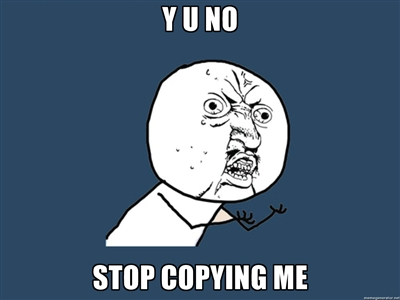 NRTI’S
Nucleoside Reverse Transcriptase Inhibitors
NNRTI’S VS. NRTI’S
What’s the difference?
NNRTI
nrti
Adenine ---- Thymine
Guanine ---- Cytosine

NRTI’s create faulty nucleosides
Protease Inhibitors
Protease Enzyme
Proteins are building blocks for living things 
Mechanism of Action: Lock and Key 
Viral Assembly
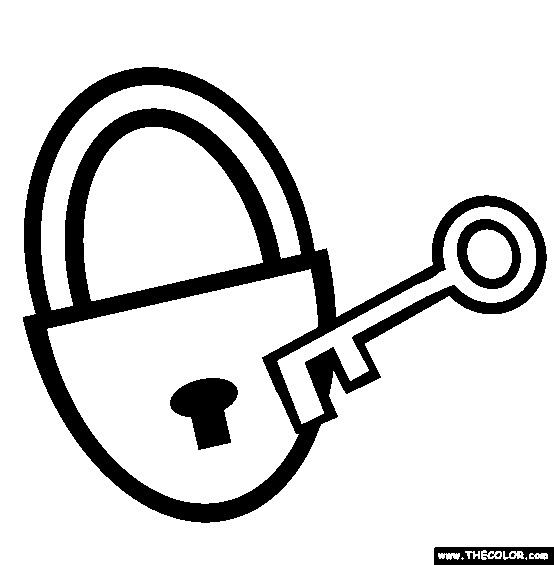 Contiuned…
One of the “good guys”
Primary function: Blockage of viral assembly 
No more copies!
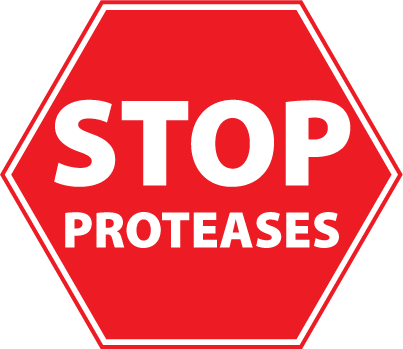 Protease inhibitors
Idinavir (Crixivan)
Blockage action 
Effect on viral load? 
Cure?
Prevents transmission?
Lopinavir-Ritonavir (Kaletra)
Against HIV due to Lopinavir 
Blockage action 
Effect on viral load? 
Cure?
Prevents transmission?
Saquinavir (Invirase)
Blockage action 
Effect on viral load?
Cure?
Prevents transmission?
Last, but not least…
Great Optimism!
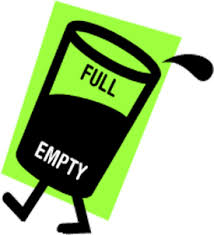 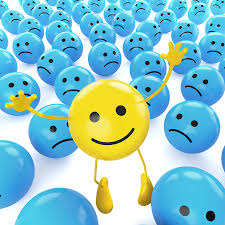 [Speaker Notes: http://www.phaseware.com/PhaseWare-Files-blog/bid/81498/A-Little-Optimism-Goes-A-Long-Way-in-Customer-Service 
 http://www.mentalhealthy.co.uk/news/996-optimism-can-be-helpful-to-mental-health.html]
Extra
Early detection tests
PCR or RNA tests 
p24 antigen tests
Early treatment 
ART
Avoiding transmission 

Mother to child

Sexual intercourse 

Blood
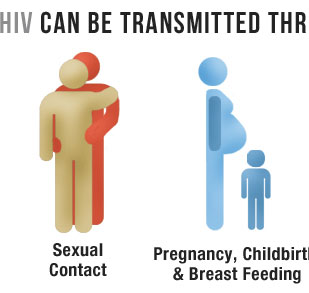 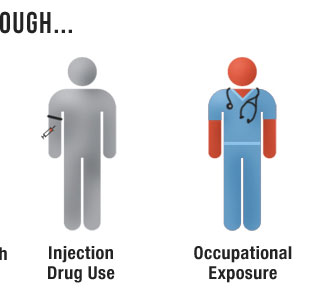 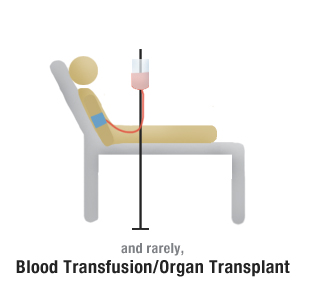 Statistics of HIV
In 2011, there were about 2.5 million new  cases of HIV
About 34.2 million people are living with HIV.
In 2010,  about 1.8 million deaths due to AIDS
Nearly 30 million people have died since the epidemic began.
In the U.s.
At the end of 2010, an estimated 872,990 persons in the United States were living with HIV

In 2010, the estimated number of 15,529deaths due to AIDS
[Speaker Notes: http://www.cdc.gov/hiv/statistics/basics/ataglance.html]
HIV and the effects on the Oral cavity
HIV disease can make you more susceptible to:
HPV  
Herpes simplex
Hairy leukoplakia
Candidiasis
Aphthous ulcers

Cavities

Periodontitis and Gingivitis

Medication can cause Xerostomia
ORAL WARTS
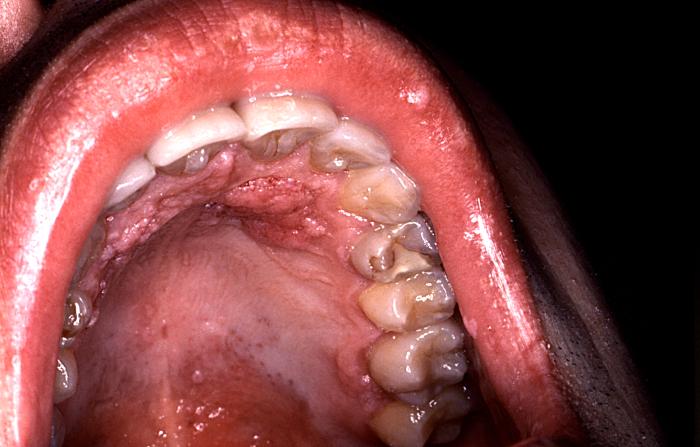 [Speaker Notes: http://hardinmd.lib.uiowa.edu/cdc/6056.html]
HERPES SIMPLEX
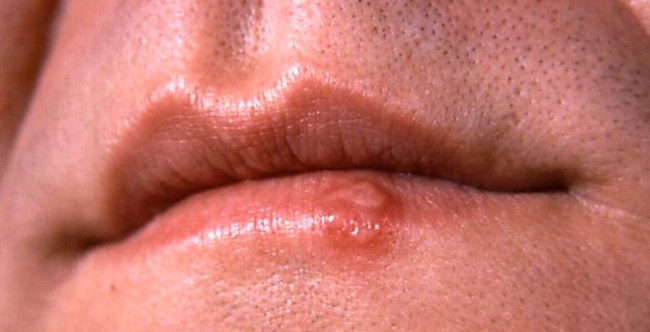 [Speaker Notes: http://guardianlv.com/wp-content/uploads/2013/02/herpes-simplex-e1360859939606-650x332.jpeg]
HAIRY LEUKOPLAKIA
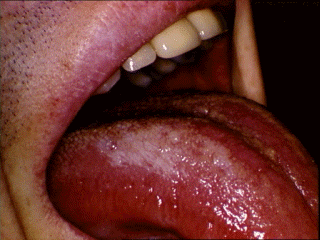 [Speaker Notes: http://pathmicro.med.sc.edu/lecture/images/hairy_tongue.gif]
CANDIDIASIS
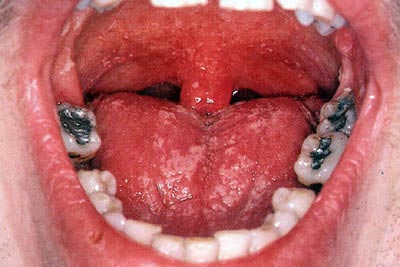 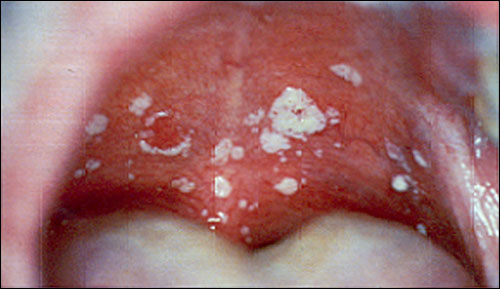 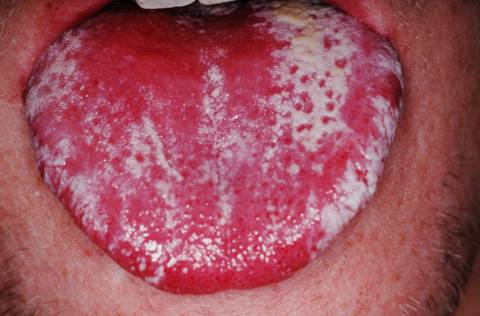 [Speaker Notes: http://www.life-worldwide.org/fungal-diseases/oral-candidiasis/
http://treatmentofyeastinfections.com/oral-candidiasis/
http://www.medicalook.com/Mouth_diseases/Oral_thrush.html]
APTHOUS ULCERS
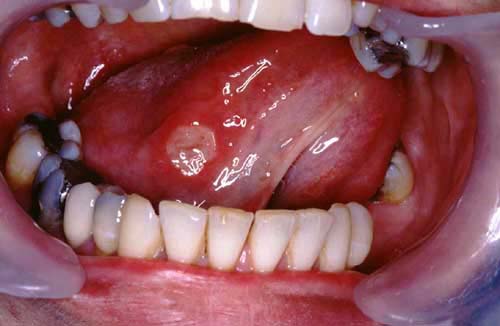 [Speaker Notes: http://www.patient.co.uk/doctor/behcets-disease]
XEROSTOMIA
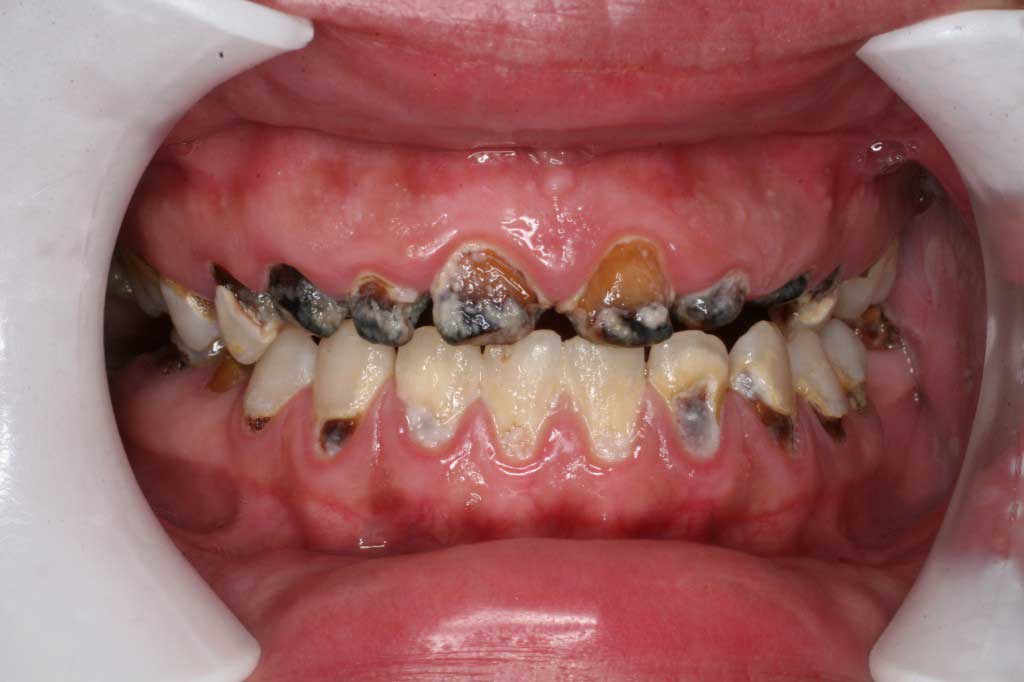 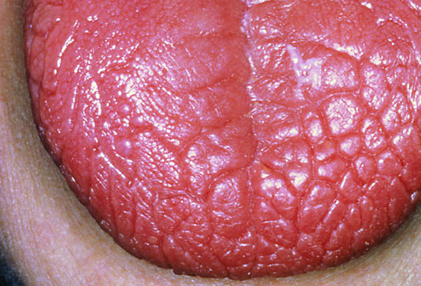 [Speaker Notes: http://www.capedental.com/cdmain/wp-content/uploads/2012/03/radiation-caries-1024x682.jpg
http://smileplus.files.wordpress.com/2010/10/photoresearchers_rm_photo_of_dry_tounge2.jpg?w=630]
Our role as Hygienist:
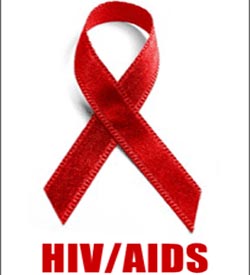 Thorough dental and medical history
Thorough dental assessment
Oral health education
Periodontal screening or examination
Phase I treatment - Prevention and maintenance.
Educate patients:
Certain lesions are contagions like Herpes and HVP
Medication can cause dry mouth
Avoid alcohol 
Avoid tobacco
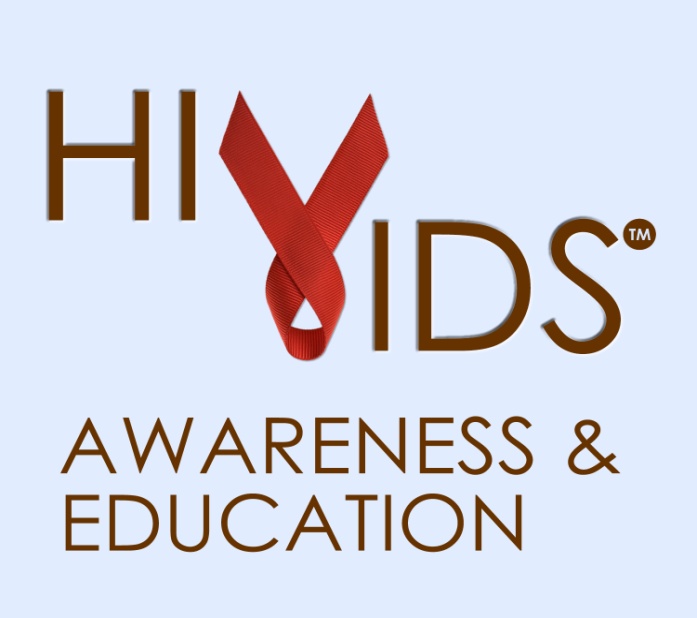 THE END!!!